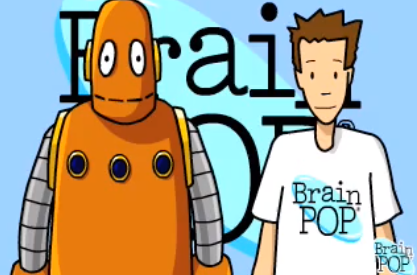 Welcome to BrainPOP!
How to Sign On:
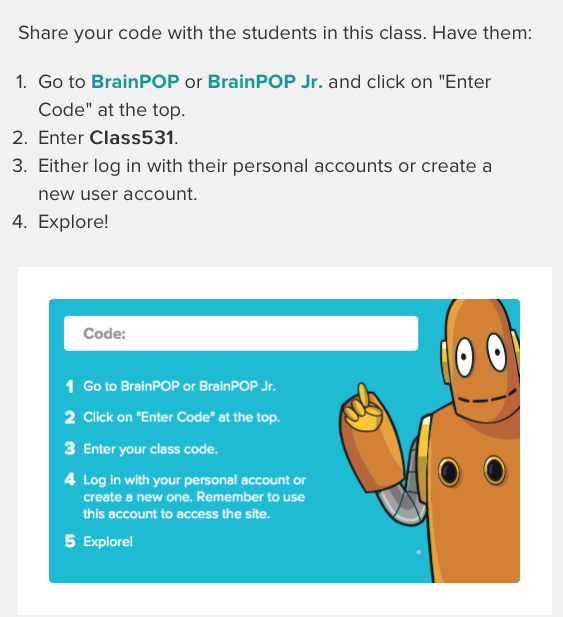 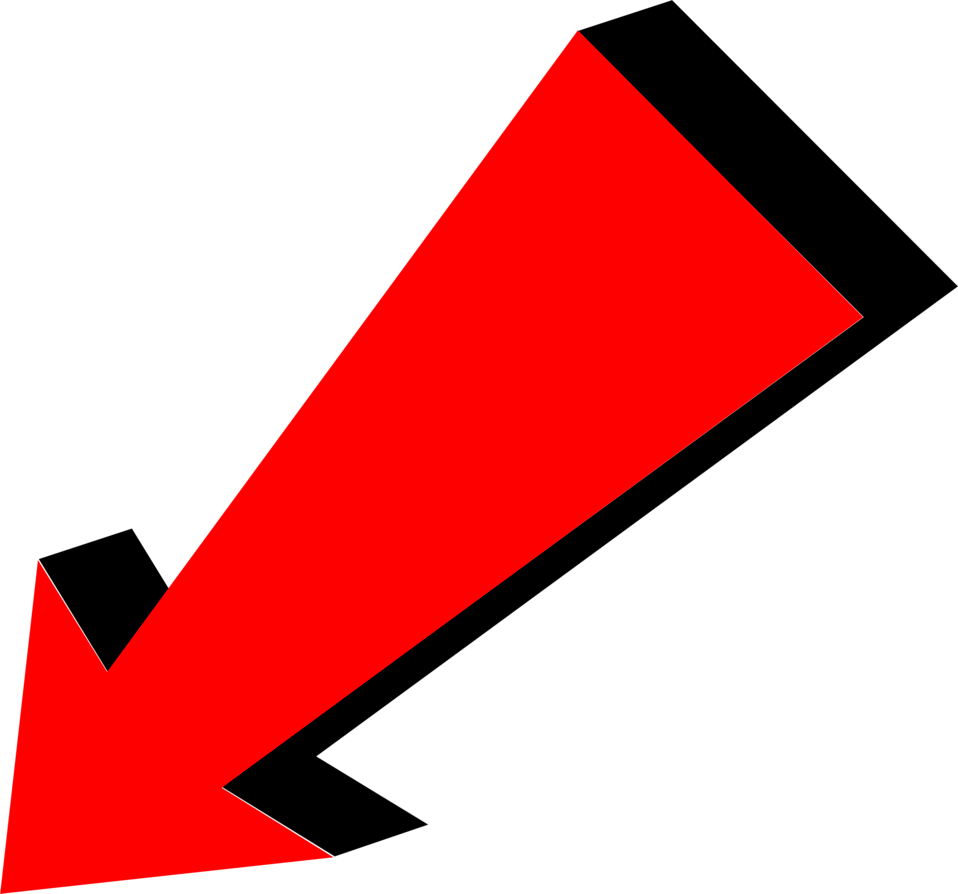 EVERYONE MUST INSERT:

Username: FIRSTNAME531
(Example: lana531)

Password: student531
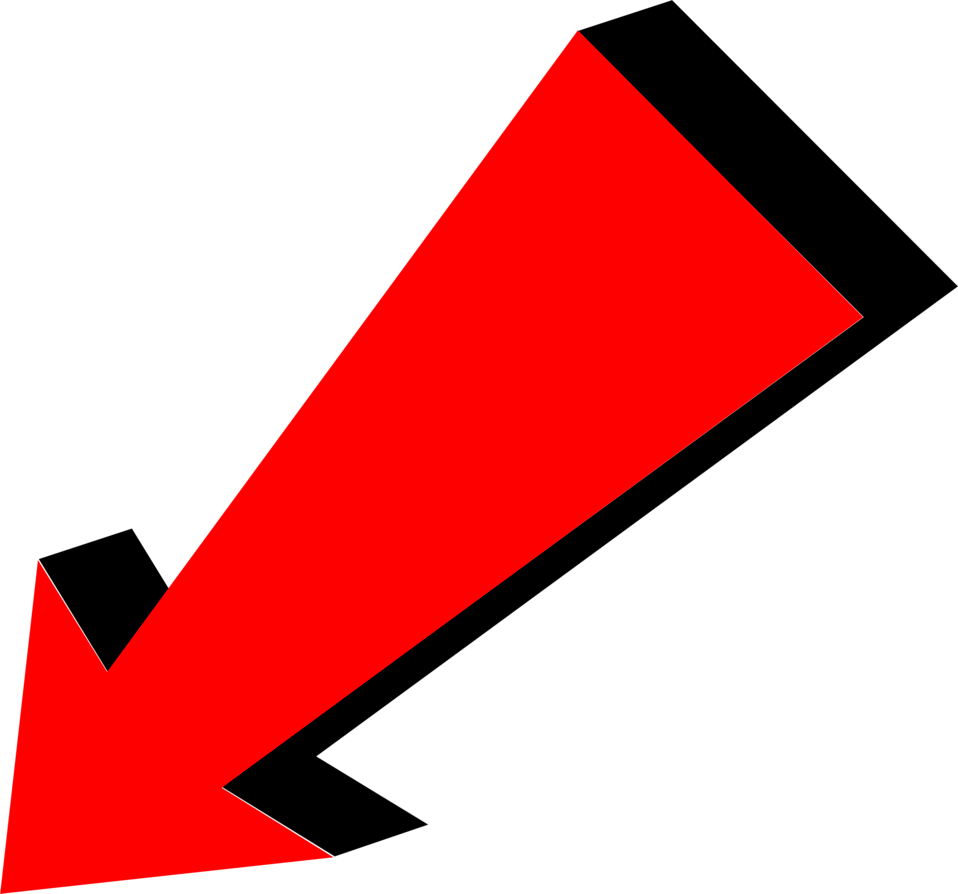 To find assignments:
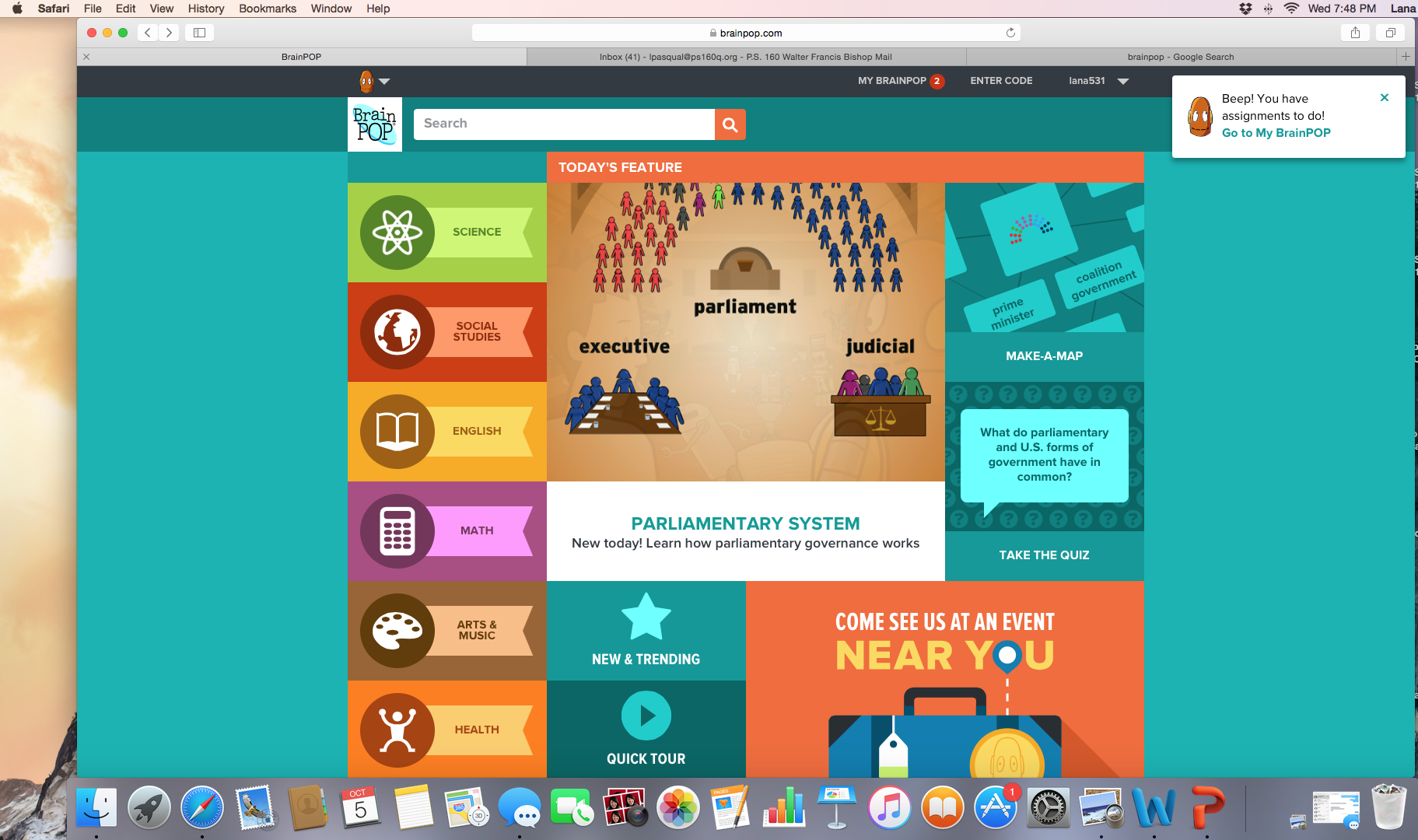 To see assignments and when they are due:
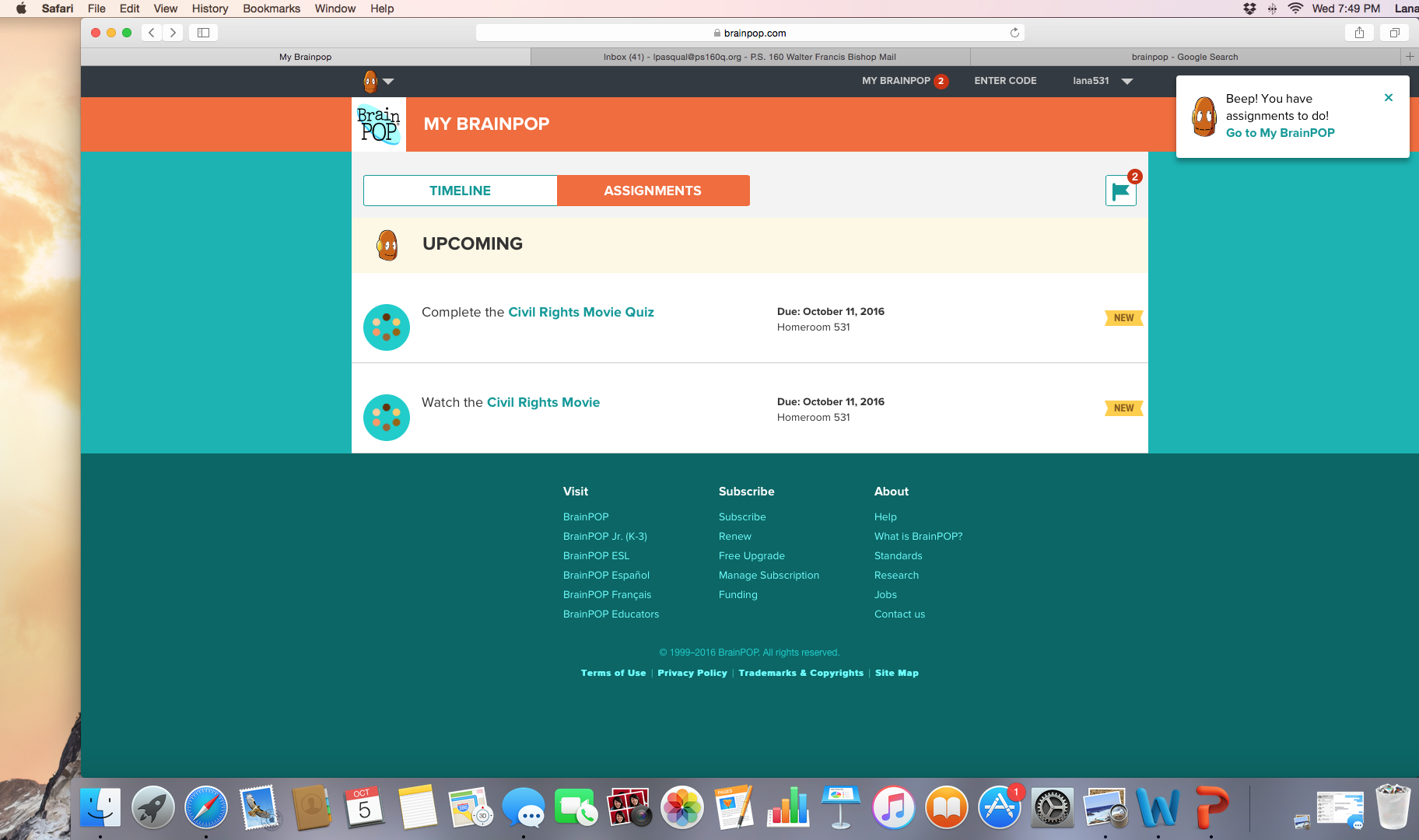 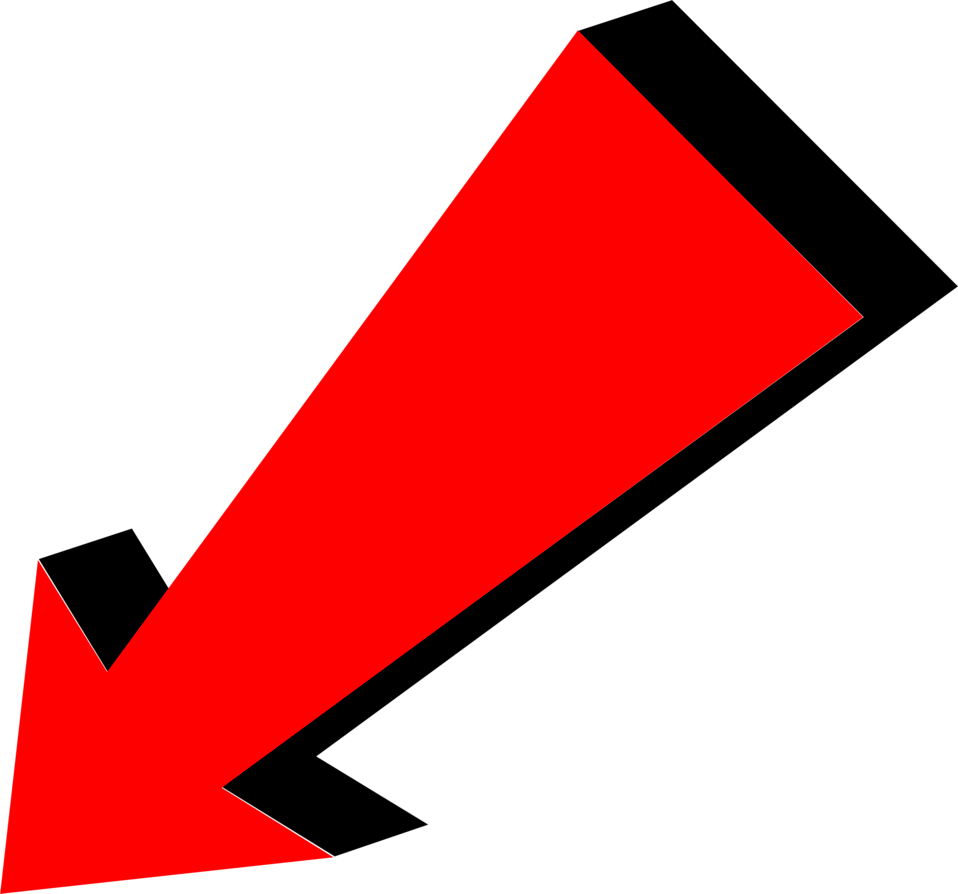 To submit your quiz and/or to see your results:
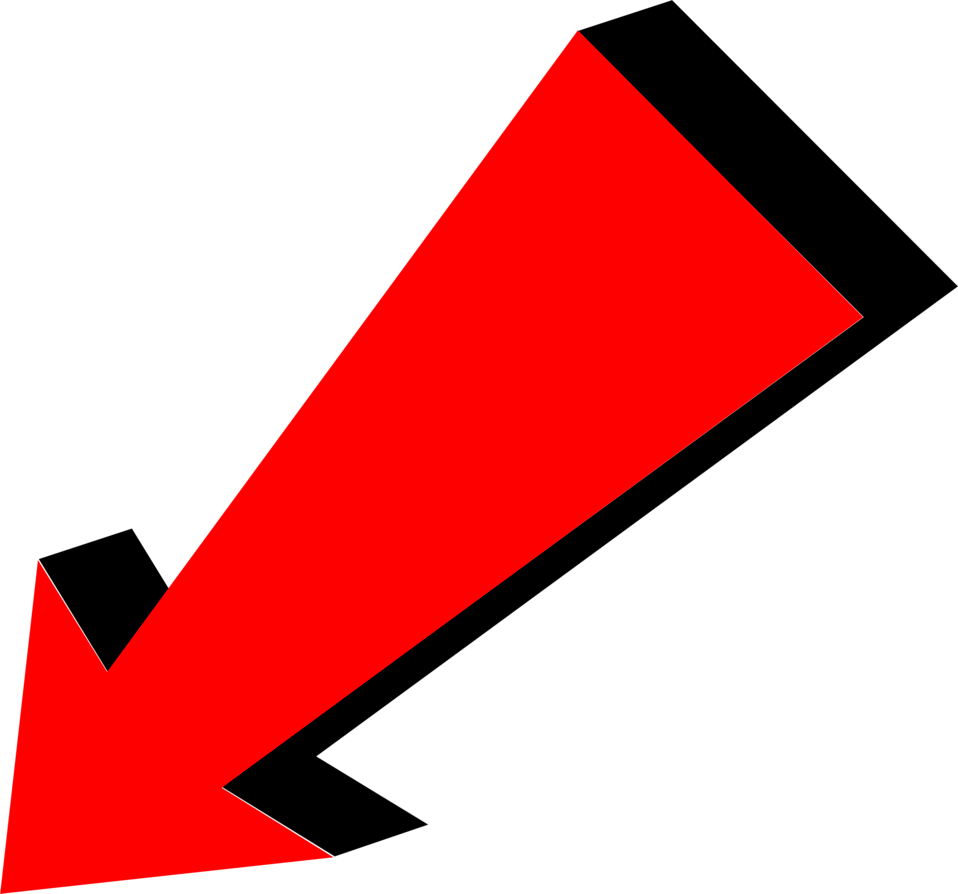 Choose your class and press submit:
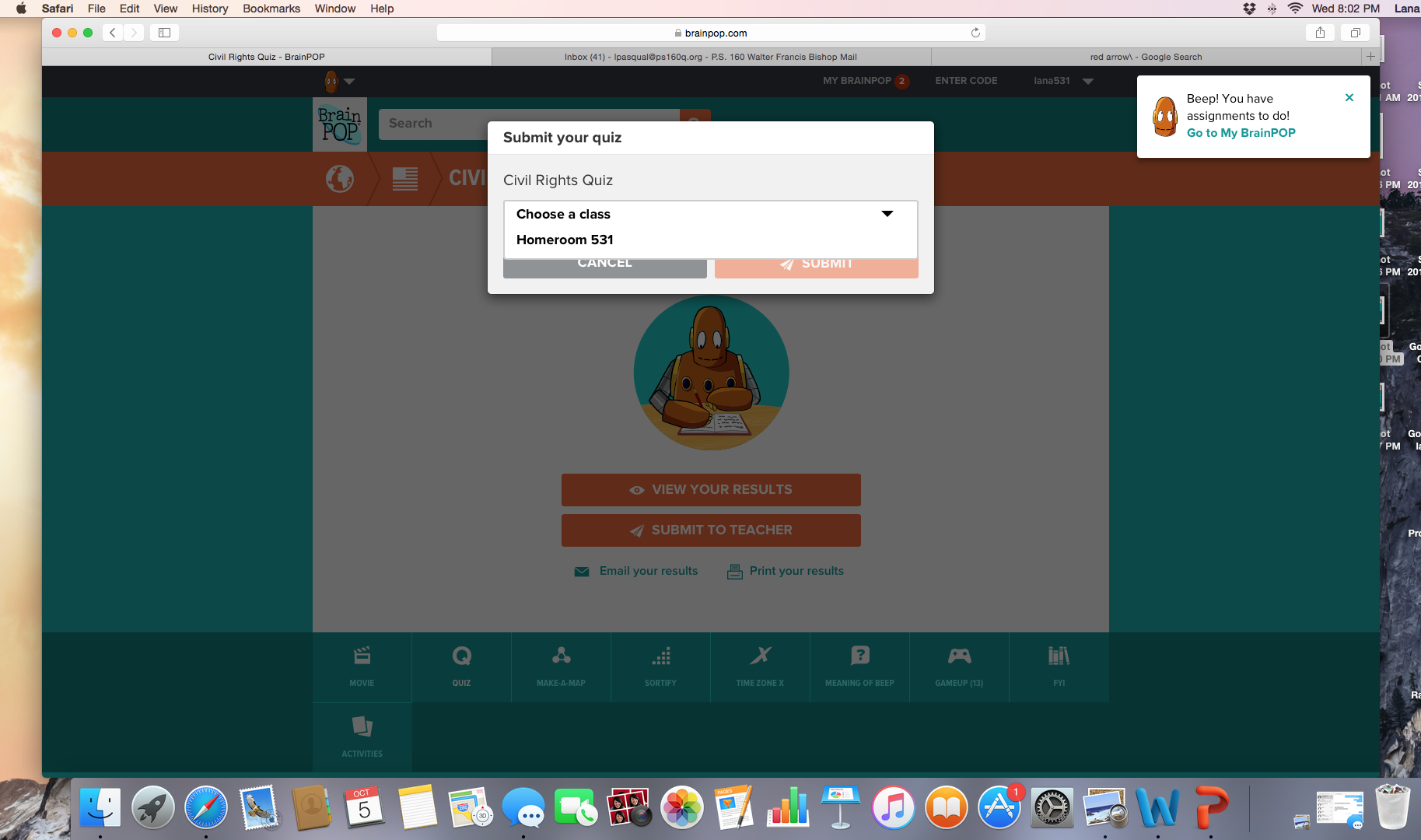 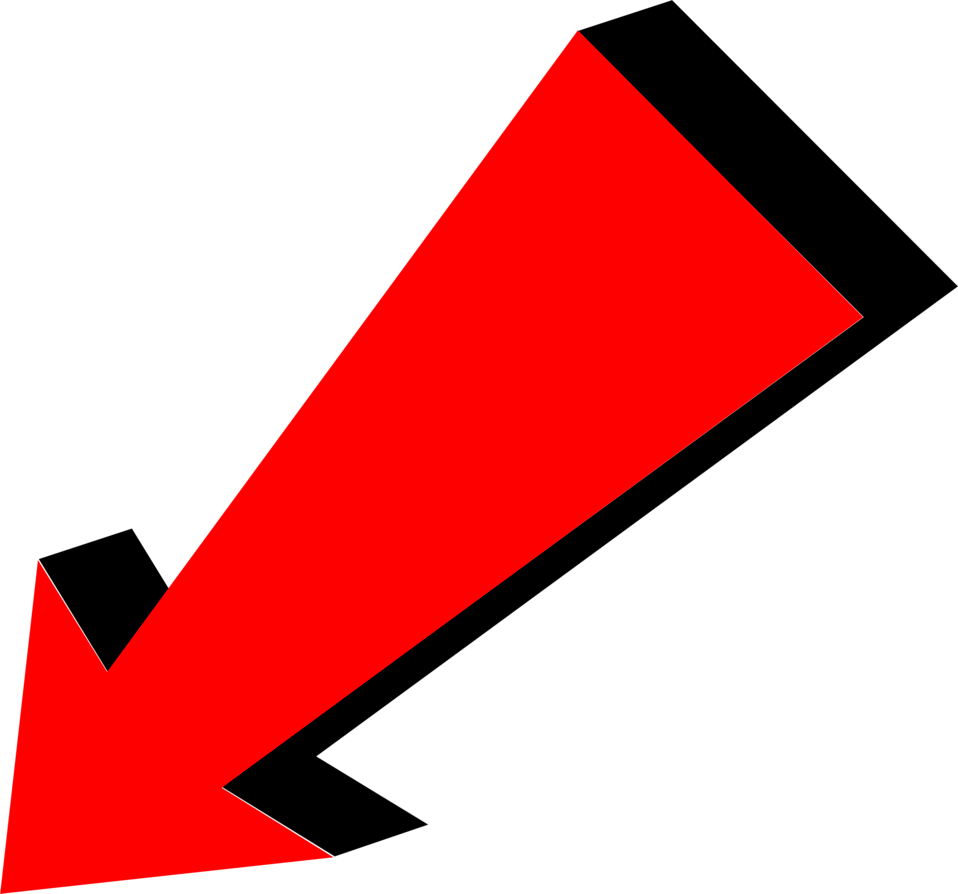 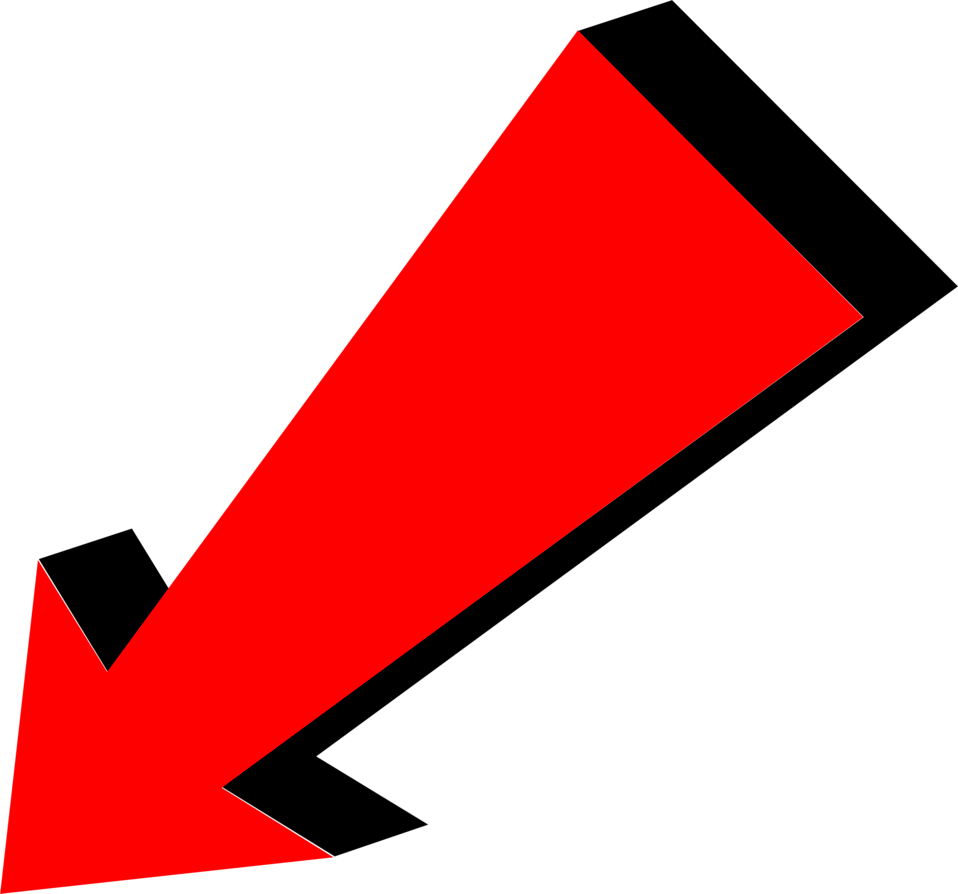 PRESS SUBMIT